Các bộ phận của máy tính:
Màn hình
Thân máy
Bàn phím
Chuột
NOTEPAD VÀ STICKY NOTES
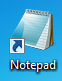 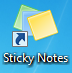 1. Khởi động Notepad
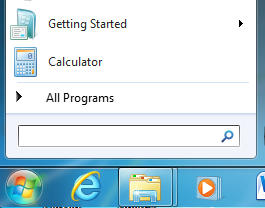 Gõ chữ Notepad.
Notepad
Nháy chuột vào nút Start góc dưới bên trái màn hình.
1. Khởi động Notepad
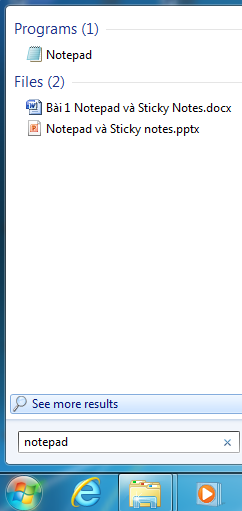 Em nháy chuột chọn biểu tượng Notepad xuất hiện trong Menu Start.
1. Khởi động Notepad
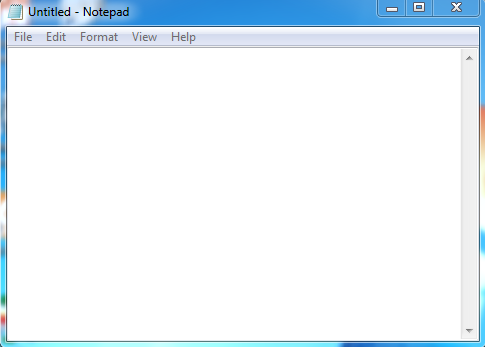 2. Một số chức năng của Notepad
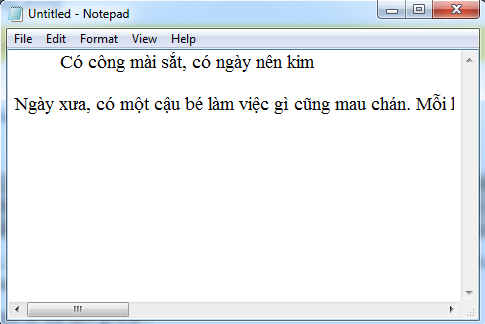 Em có nhận xét gì về đoạn văn được gạch đỏ bên trên?
2. Một số chức năng của Notepad
Chức năng Word  Wrap: Tự động xuống dòng ở cuối cửa sổ, giúp văn bản luôn nằm trong khuôn màn hình.
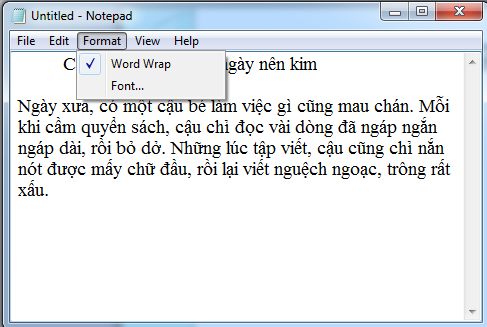 Em nháy chuột chọn Format.
Tiếp tục chọn Word Wrap.
2. Một số chức năng của Notepad
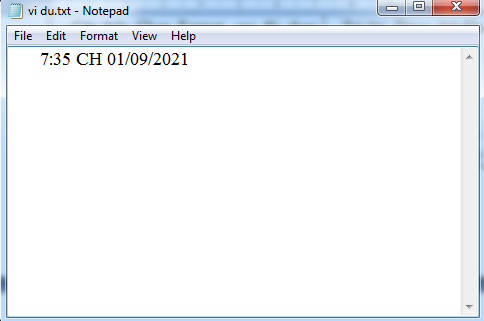 Câu hỏi: Làm cách nào để chèn nhanh ngày giờ hiện tại vào trang Notepad?
2. Một số chức năng của Notepad
Chức năng Time/Date: Chèn Ngày/Giờ.
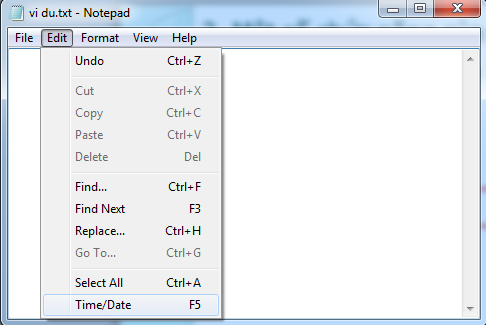 Em nháy chuột chọn Edit.
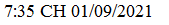 Tiếp tục chọn Time/Date.
2. Một số chức năng của Notepad
Sau khi gõ xong văn bản theo định dạng Unicode, em phải lưu lại theo định dạng Unicode để không bị lỗi văn bản.
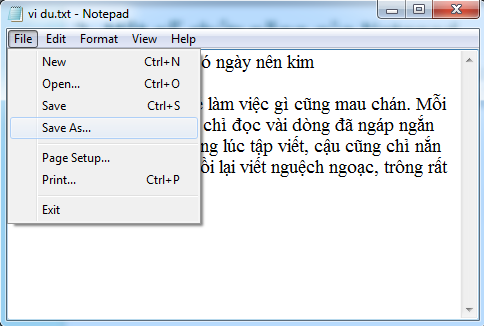 Em nháy chuột chọn menu File
Chọn Save As...
2. Một số chức năng của Notepad
Sau khi gõ xong văn bản theo định dạng Unicode, em phải lưu lại theo định dạng Unicode để không bị lỗi văn bản.
Em gõ tên bài vào ô File name
Chọn Unicode trong ô Encoding
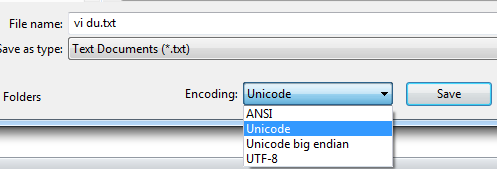 Nháy chuột vào nút Save để lưu.
Bài tập:
1) Dùng Notepad để tạo văn bản có nội dung sau:
Nhà trường cung cấp cho chúng ta chiếc chìa khóa tri thức, còn việc học tập kiến thức là công việc cả đời.
2) Lưu văn bản trên theo định dạng Unicode và đặt tên là trithuc.txt
3. Sticky Notes
Sticky Notes là ứng dụng tạo những ghi chú lên màn hình.
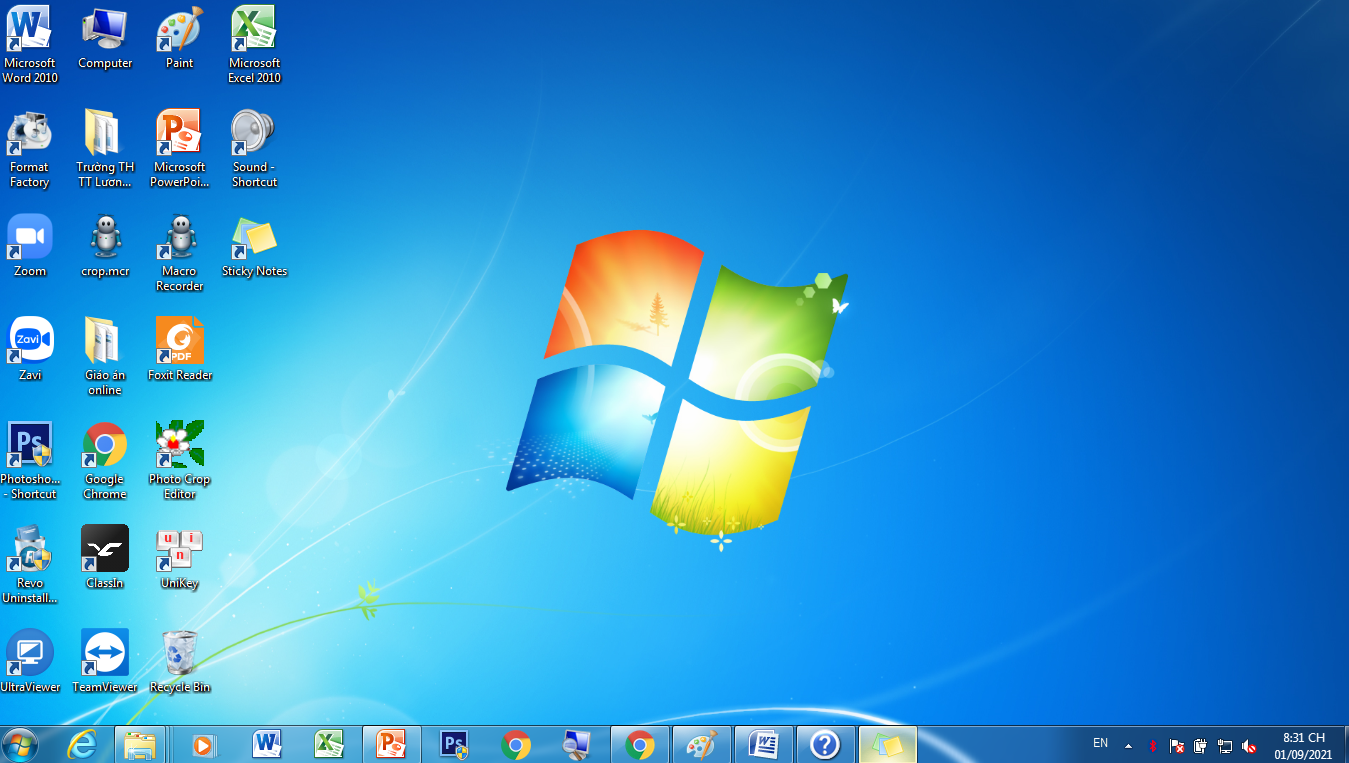 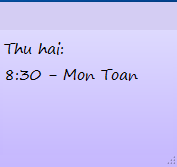 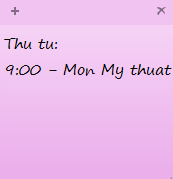 3. Sticky Notes
Mở Sticky Notes:
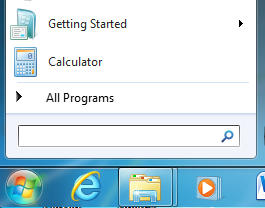 Gõ chữ Sticky Notes.
Sticky Notes
Nháy chuột vào nút Start góc dưới bên trái màn hình.
3. Sticky Notes
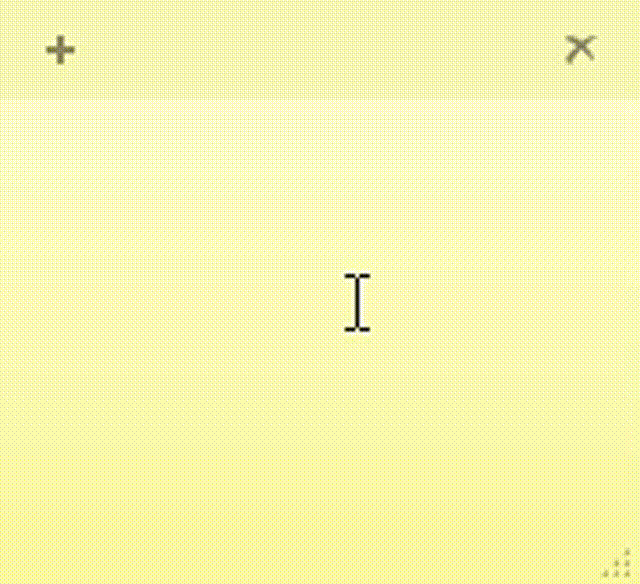 Gõ ghi chú vào phần con trỏ đang nhấp nháy.
3. Sticky Notes
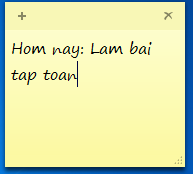 Ctrl + L : căn trái chữ
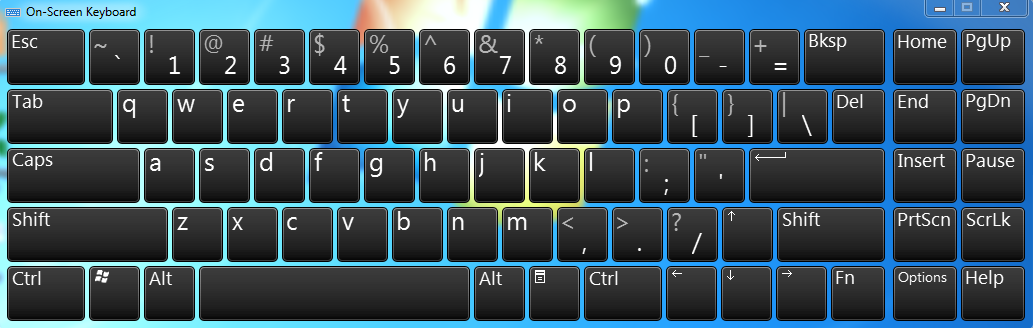 3. Sticky Notes
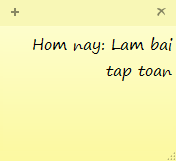 Ctrl + R : căn phải chữ
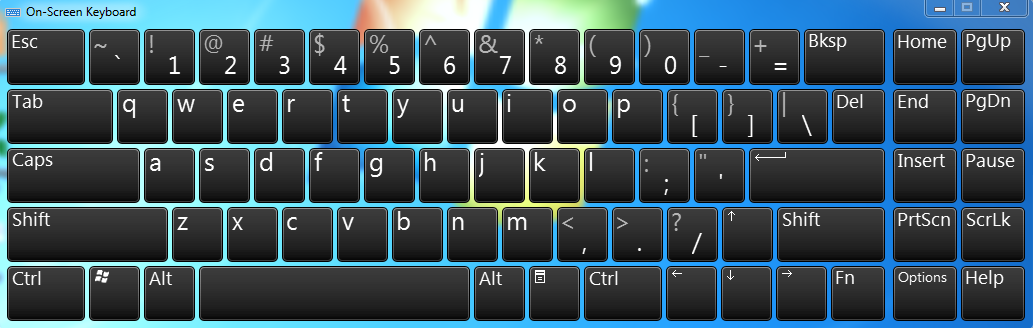 3. Sticky Notes
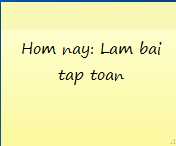 Ctrl + E: căn giữa chữ
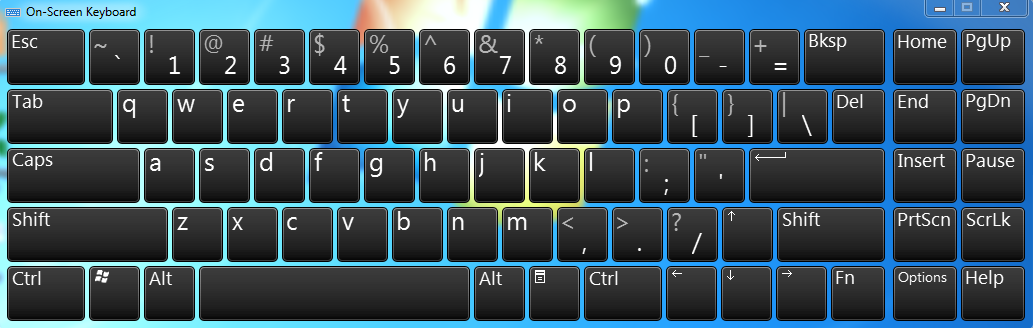 3. Sticky Notes
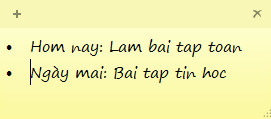 Ctrl + Shift + L:  đánh dấu đầu dòng
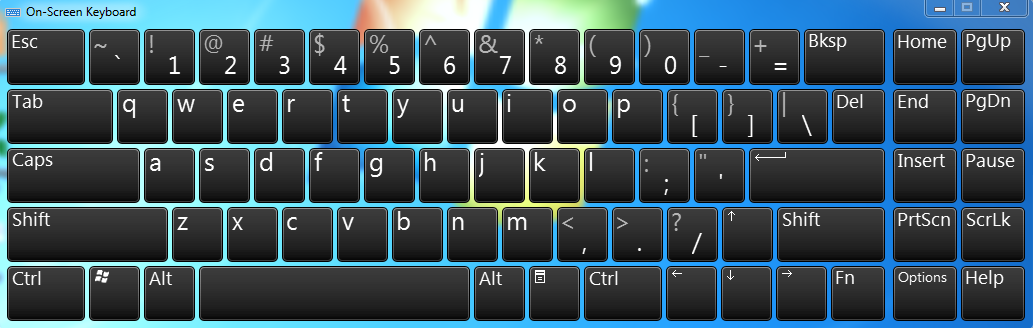 3. Sticky Notes
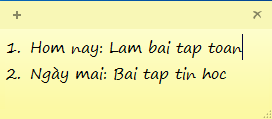 Ctrl + Shift + L + L: đánh số thứ tự
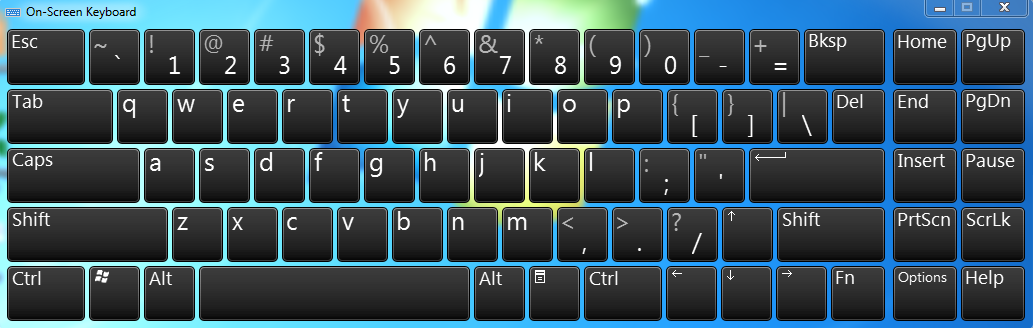 3. Sticky Notes
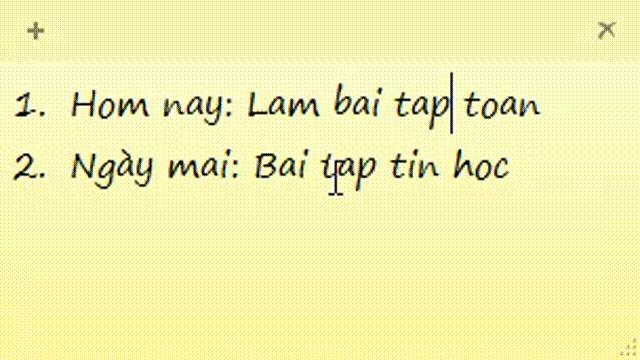 Ctrl + (lăn chuột lên, xuống): tăng, giảm kích thước chữ
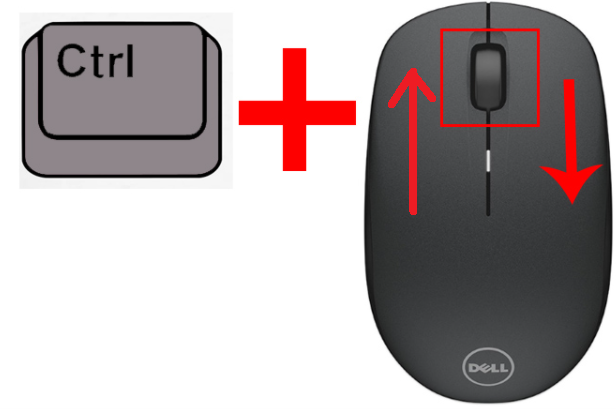 3. Sticky Notes
Tạo giấy ghi chú mới:
Nhấp chuột vào dấu cộng để thêm giấy ghi chú mới.
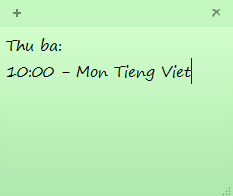 3. Sticky Notes
Đổi màu giấy ghi chú:
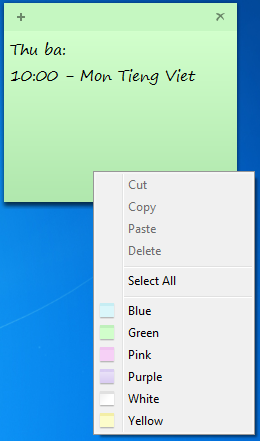 Em nhấp phải chuột vào phần nội dung.
Nhấp chuột trái vào một màu để chọn.
4. Bài tập:
Dùng Sticky Notes để tạo 2 ghi chú cho công việc cần làm trong tuần.